Chapa 01
Coordenação PPGCA 25-27
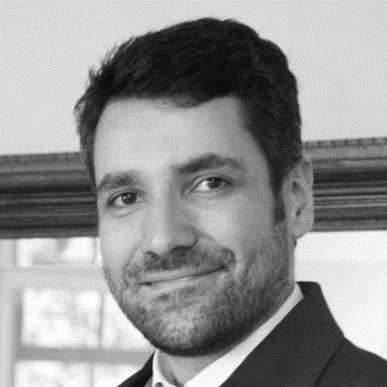 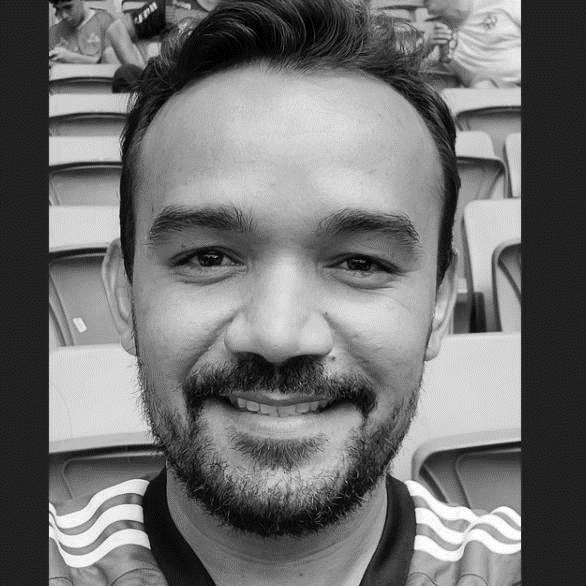 Antonio Ferraz
Coordenador
Gabriel Barbosa
Vice-Coordenador
Eleições do Programa de Pós-Graduação em Ciências Agrárias
Campus Professora Cinobelina Elvas
Universidade Federal do Piauí